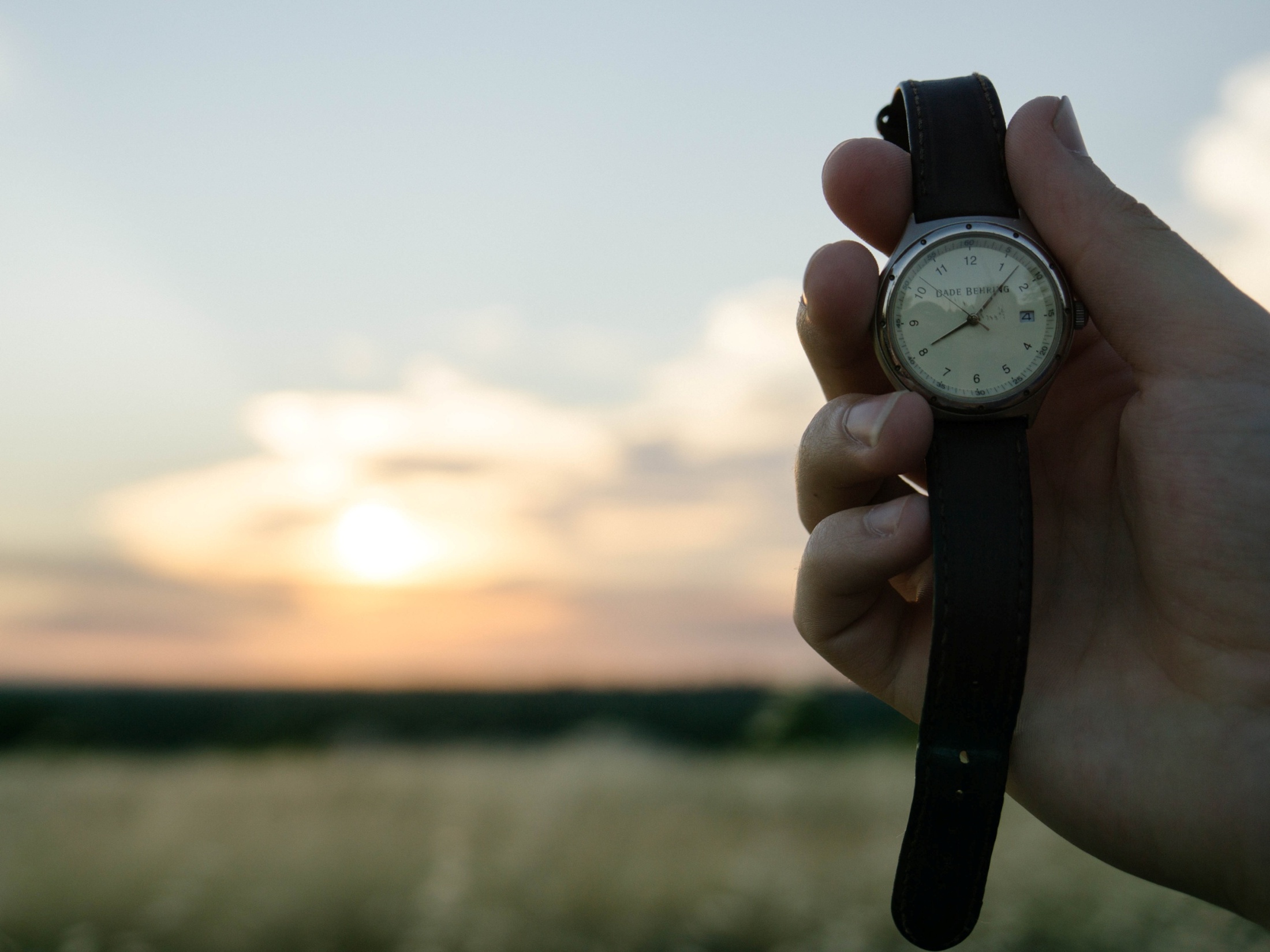 志願選填試探後輔導業務時程說明
花蓮縣學生輔導諮商中心
適性輔導組  游賀凱
20180123
2018.2-3
校內研習
2018.4
第二次試選填
2018.6
正式選填
2018.3
督學訪視
2018.5
生涯訪視
2018.7
放榜
2018.2-3
校內
研習
校內研習
試選填後輔導知能
15群科介紹
輔導知能工作坊
親職教育
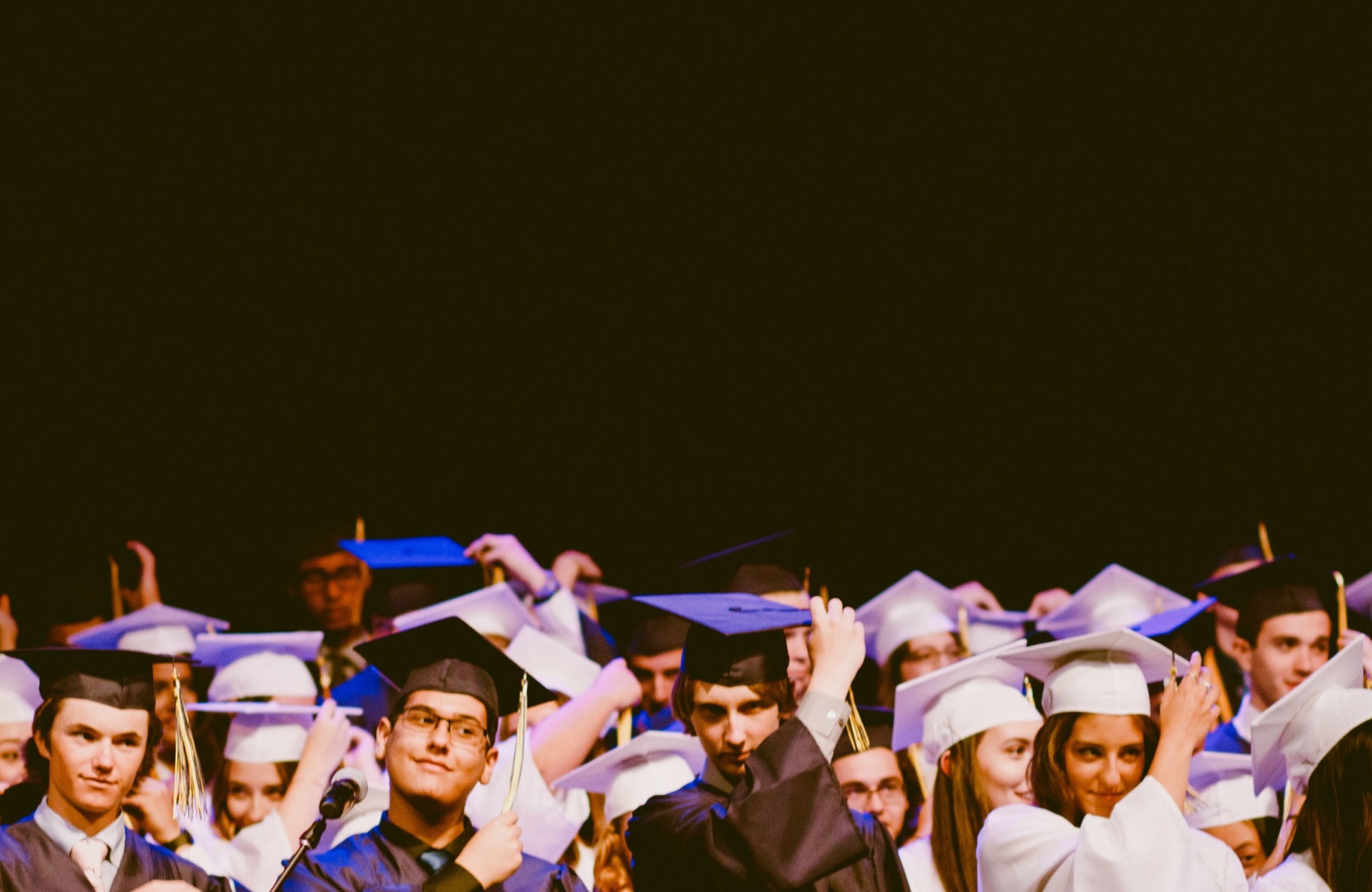 2018.3
督學
訪視
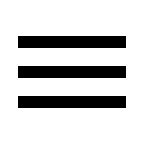 生涯輔導紀錄手冊
生涯統整面面觀
生涯發展規劃書
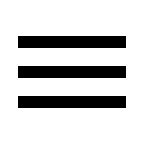 志願選填試探與輔導紀錄表
家長簽名
輔導過程
2018.4
第二次試選填
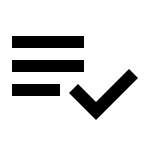 志願選填試探與輔導紀錄表
各項分數
2018.5
生涯
訪視
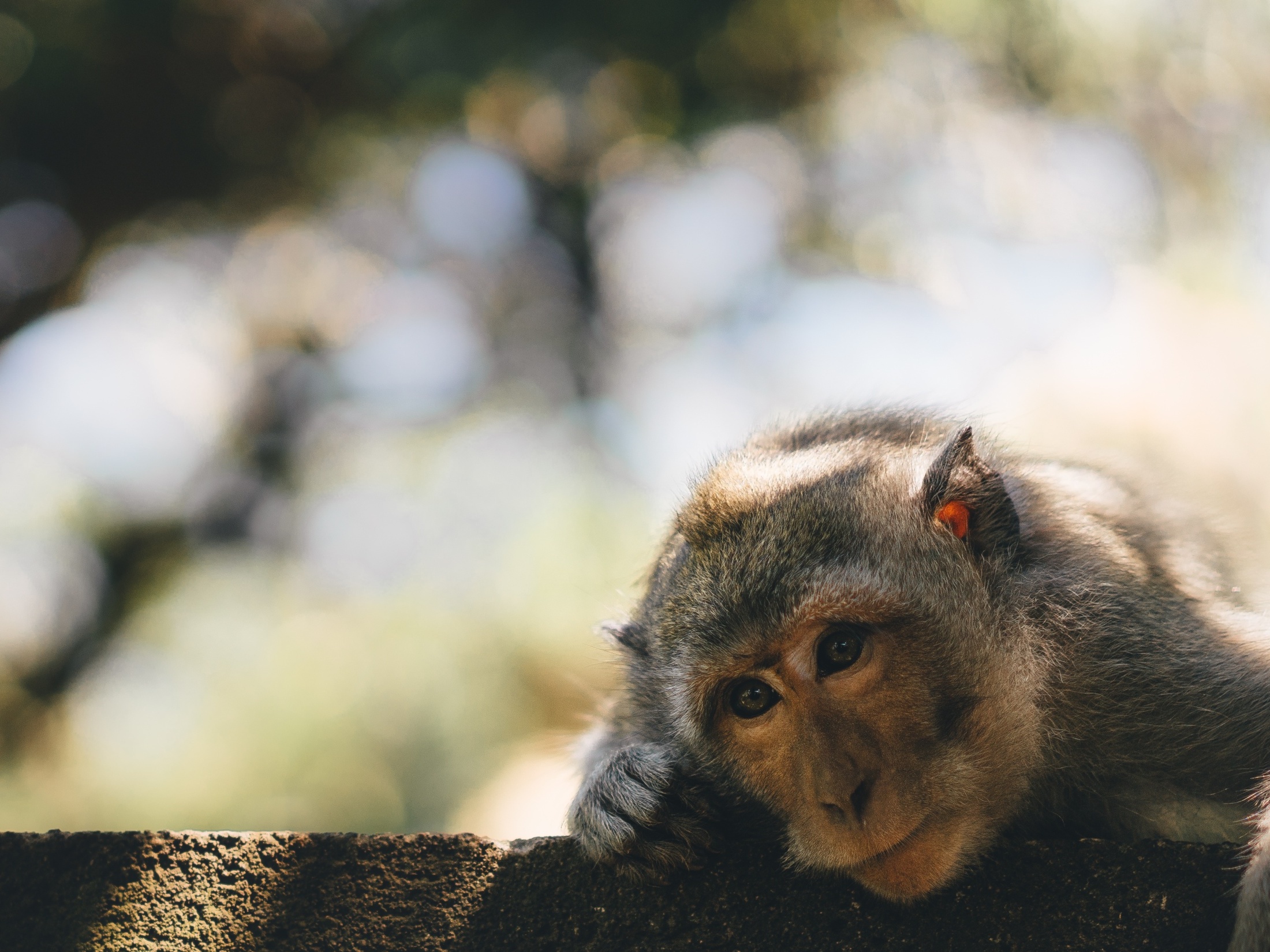 生涯訪視
生涯發展教育輔導訪視表
生涯訪視簡報
佐證資料、實地訪談
2018.6
正式
選填
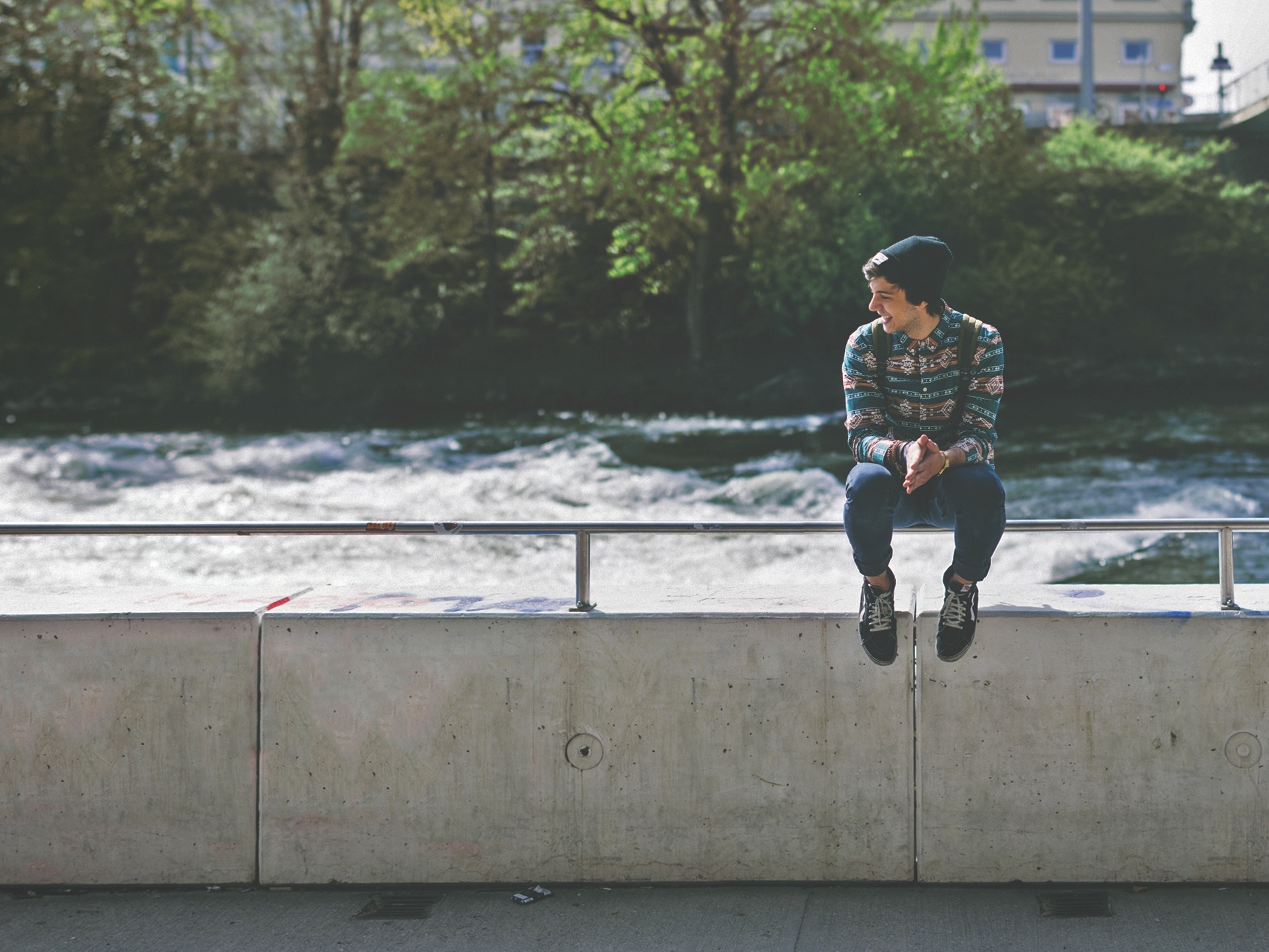 志．願．序
順序、個數
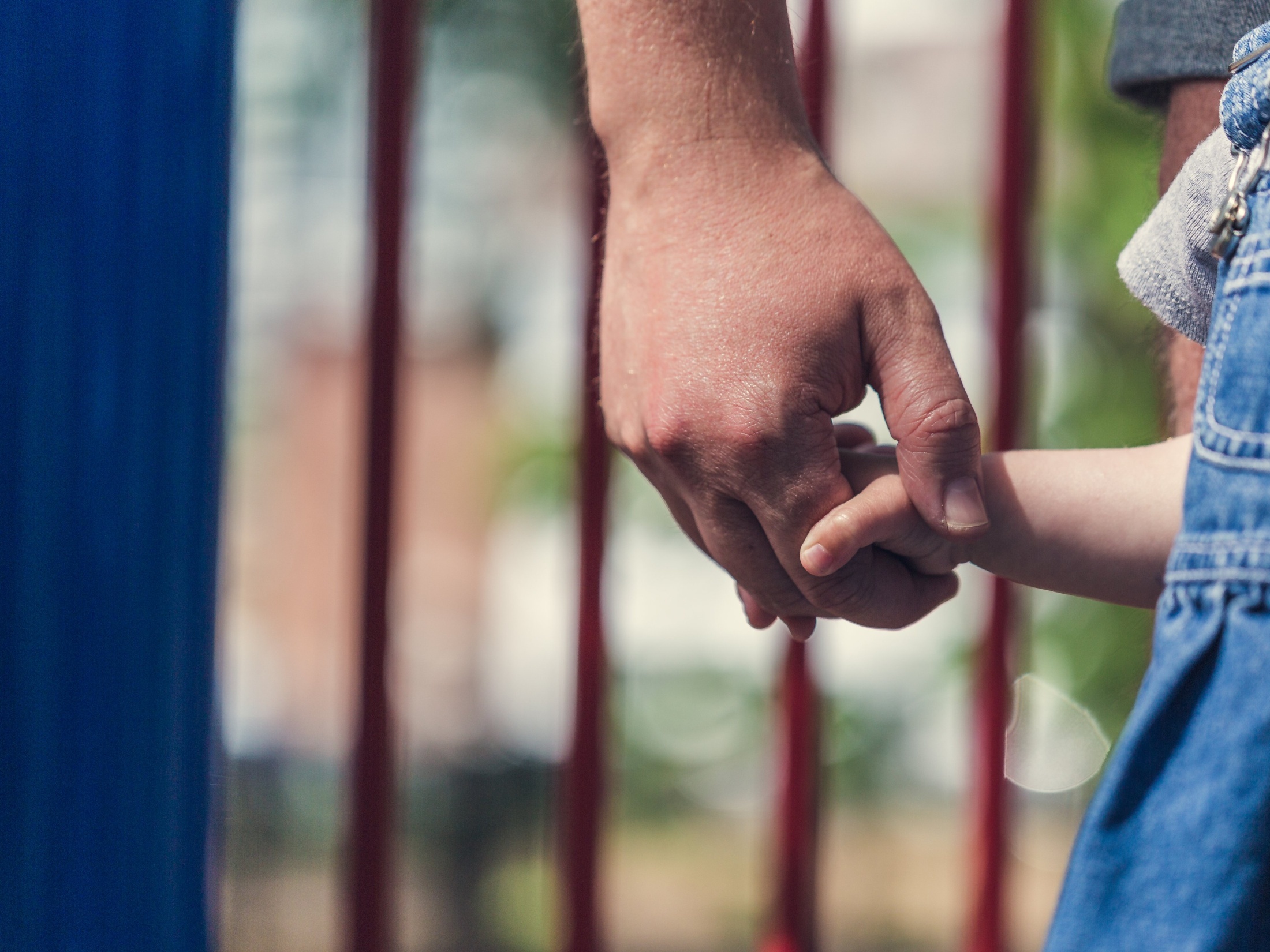 家庭
共識
2018.７
放榜
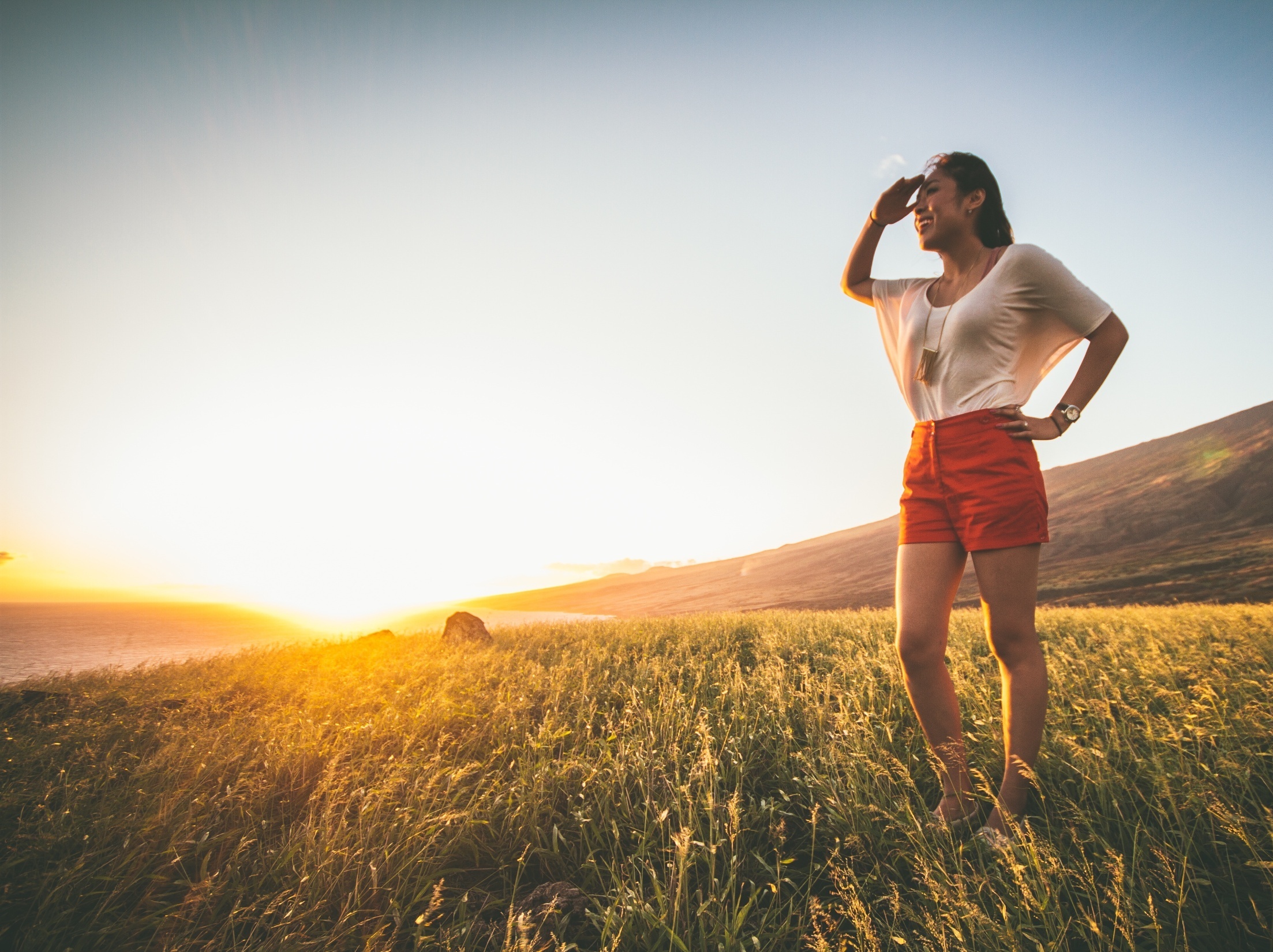 暑  假
Ｖ.Ｓ.
續  招